Ensuring Relevance for Statistics on Population Ageing : Results from Statistics Canada’s Ageing Framework
www.statcan.gc.ca
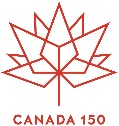 Telling Canada’s story in numbers
André Lebel,
Demographer / Chief
Demography Division
Statistics Canada
Presented at Parallel Session 4 (Making the most of existing data sources), Workshop in support of the establishment of the Titchfield City Group on Ageing and Age-disaggregated Data
Wednesday August 23rd 2017
Purpose of Statistics Canada’s Ageing Framework
Context
to produce an overall review of the data and analyses produced in recent years on this topic within and outside our Agency.
to identify emerging issues as well as potential improvements in internal (with Subject Matters) and external consultations (with Federal Department and Provincial representatives).
To identify data gaps and look for way to reduce or solve them
To review international and national frameworks within which the agency operates and identify potential improvements in the data collection and statistical analysis
Review / Consultation
(2013-2014)
Issues / Gaps/ Opportunities Identified
Action Plan
(2015-2017)
2
Statistics Canada • Statistique Canada
For the first time in Canada, the share of seniors exceeded the share of children in 2016.
Context
Proportion of the population aged 0 to 14 and 65 and over, Canada, 1851 to 2061
Review / Consultation
(2013-2014)
Issues / Gaps/ Opportunities Identified
Action Plan
(2015-2017)
Sources: Statistics Canada, Census of Population, 1851 to 2016. Data for 2021 to 2061 are population projections from the M1 medium-growth scenario of national projections. The projection data have as a base population the population estimates based on the 2011 Census, adjusted for net undercoverage. For more information, see the report Population Projections for Canada (2013 to 2063), Provinces and Territories (2013 to 2038) (Statistics Canada Catalogue no. 91-520-X).
3
Statistics Canada • Statistique Canada
Canada had a lower proportion of seniors than any other G7 country, except the U.S.
Context
Proportion of the population aged 65 and over, G7, 2016*
Review / Consultation
(2013-2014)
Issues / Gaps/ Opportunities Identified
Action Plan
(2015-2017)
Sources: Statistics Canada, Census of Population, 2016; for the other G7 countries: OECD (2014), "Elderly population" (indicator). DOI: http://dx.doi.org/10.1787/8d805ea1-en (accessed on November 8, 2016) and "Working age population" (indicator). DOI: http://dx.doi.org/10.1787/d339918b-en (accessed on November 8, 2016). 
*The most recent year in this chart is 2014 for Germany, Italy, the United Kingdom and the United States, and 2013 for Japan and France.
4
Statistics Canada • Statistique Canada
Canada’s aged population will get older
Context
Proportion of the population aged 65 and older that is aged 85 and older, Canada, 1966 to 2051
Review / Consultation
(2013-2014)
Issues / Gaps/ Opportunities Identified
Action Plan
(2015-2017)
Sources: Statistics Canada, Census of Population, 1966 to 2016. Data for 2021 to 2061 are population projections from the M1 medium-growth scenario of national projections. The projection data have as a base population the population estimates based on the 2011 Census, adjusted for net undercoverage. For more information, see the report Population Projections for Canada (2013 to 2063), Provinces and Territories (2013 to 2038) (Statistics Canada Catalogue no. 91-520-X).
5
Statistics Canada • Statistique Canada
Context
Review / Consultation
(2013-2014)
Issues / Gaps/ Opportunities Identified
Action Plan
(2015-2017)
6
Statistics Canada • Statistique Canada
Context
Review / Consultation
(2013-2014)
In good shape
Can improve
Action needed!
Issues / Gaps/ Opportunities Identified
Action Plan
(2015-2017)
7
Statistics Canada • Statistique Canada
Context
Review / Consultation
(2013-2014)
Issues / Gaps/ Opportunities Identified
Action Plan
(2015-2017)
8
Statistics Canada • Statistique Canada
Context
Review / Consultation
(2013-2014)
Issues / Gaps/ Opportunities Identified
Action Plan
(2015-2017)
9
Statistics Canada • Statistique Canada
In conclusion, we believe that we need to put on our seniors’ lens!    
We will still need in Census and Surveys for CATI/CAPI/paper options to continue (despite popularity of EQ, over 70% in last census) in relation to issues with impairments that affect the capability of a growing segment of the ageing population and their willingness and capacity to use internet.
Thank you!

Questions are welcomed
10
Statistics Canada • Statistique Canada